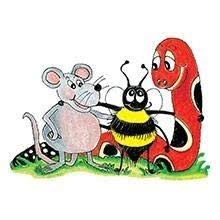 Jolly Grammar
5b-15
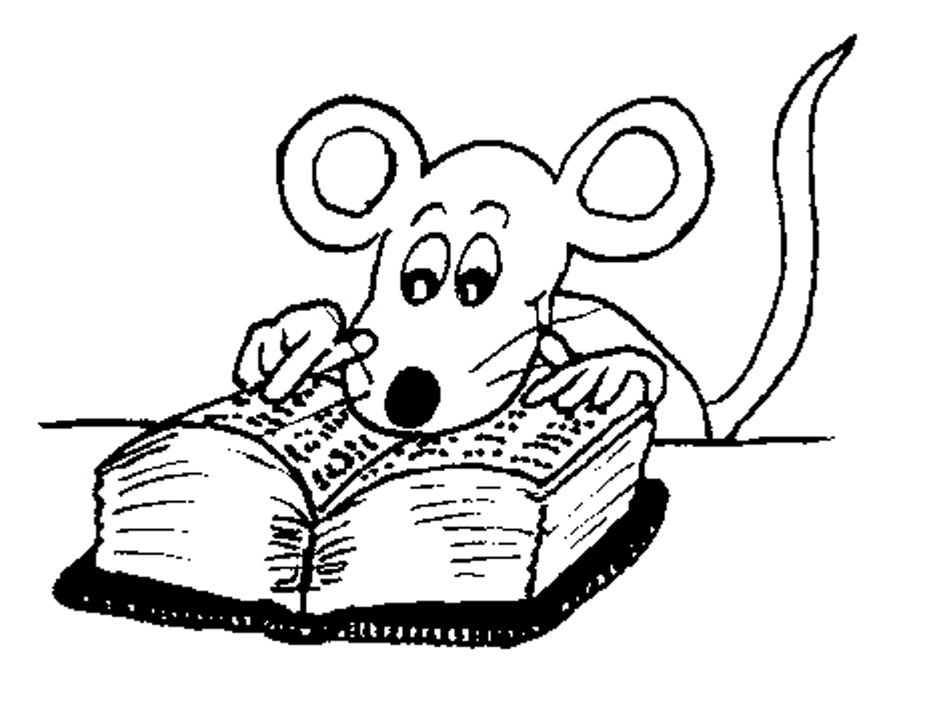 Let’s Revise
Adverbs.
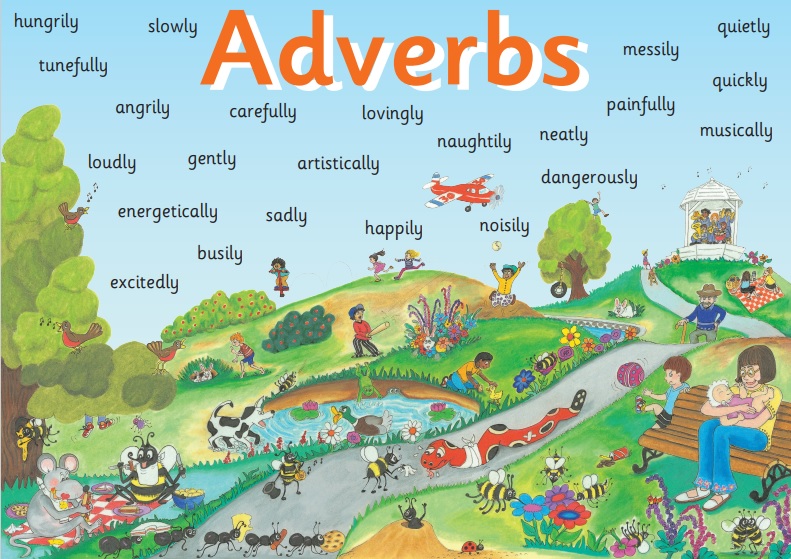 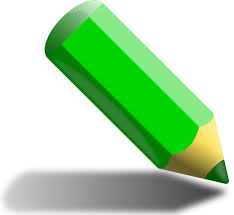 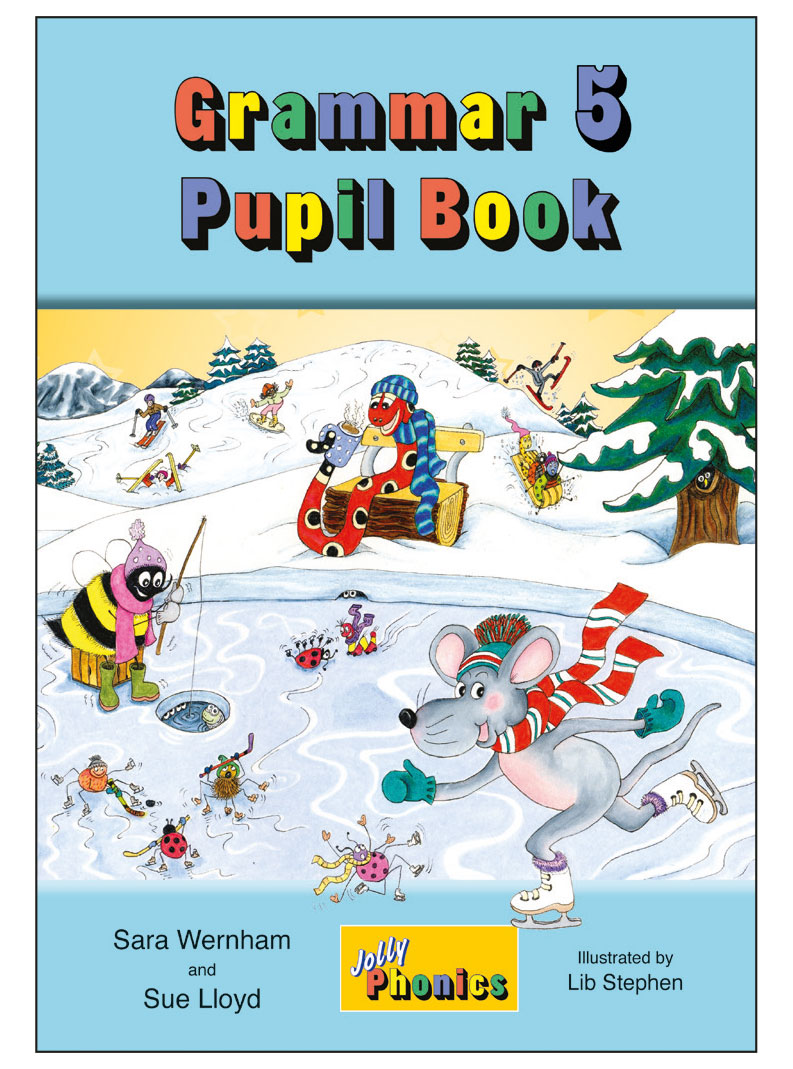 Activity Page
Spelling: <-ious>
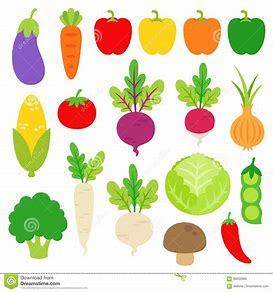 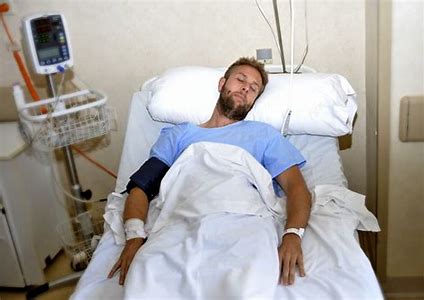 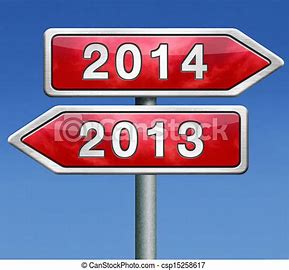 serious	 	　  various	　      previous
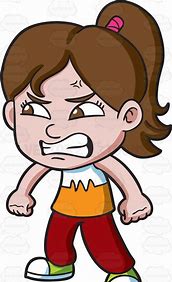 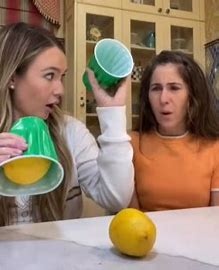 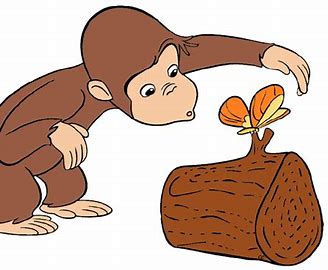 obvious 	     curious	          furious
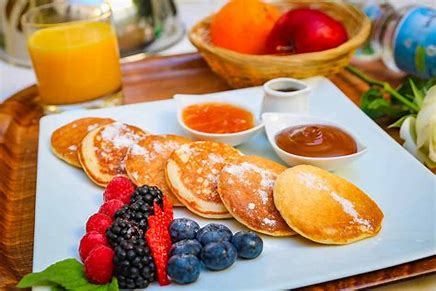 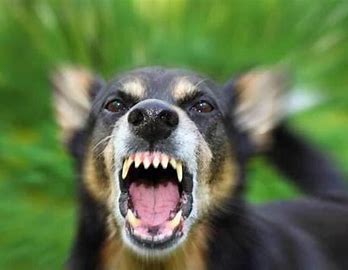 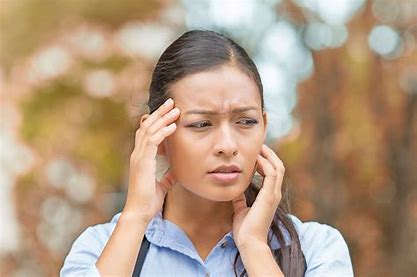 anxious	 	delicious	　       ferocious
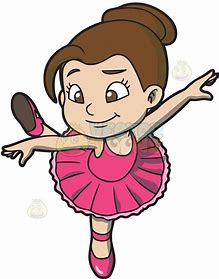 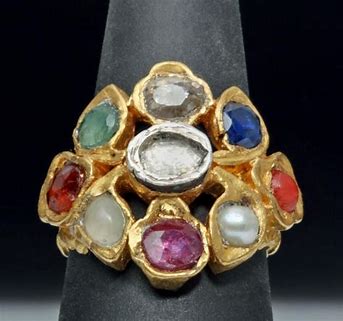 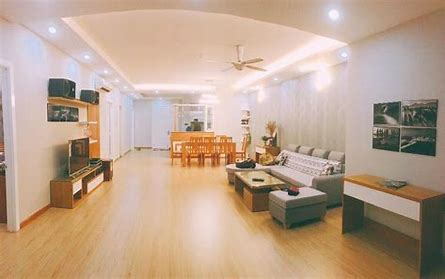 gracious 	      precious	          spacious
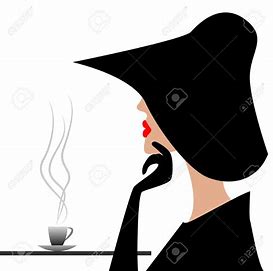 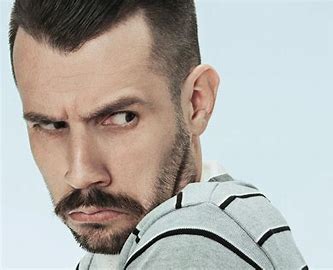 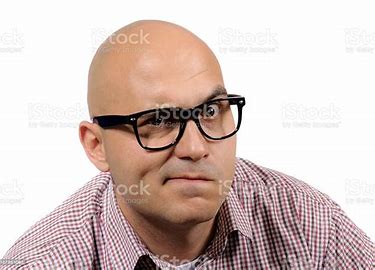 dubious	 	   suspicious	 　  mysterious
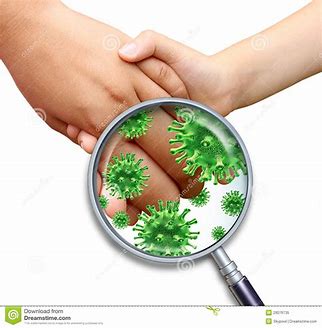 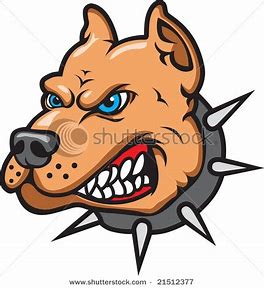 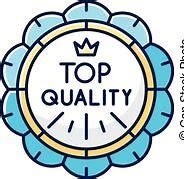 prestigious 	    contagious	   vicious
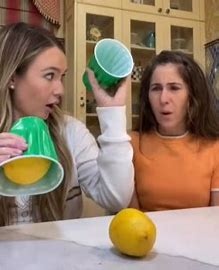 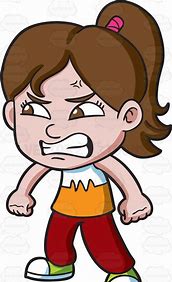 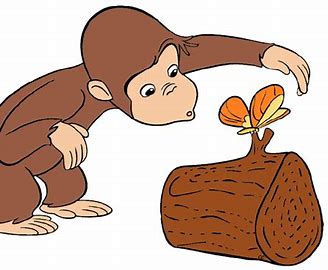 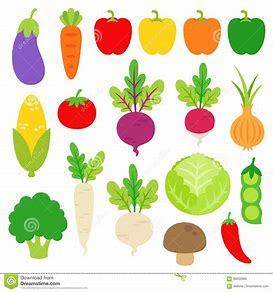 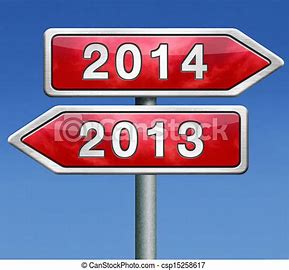 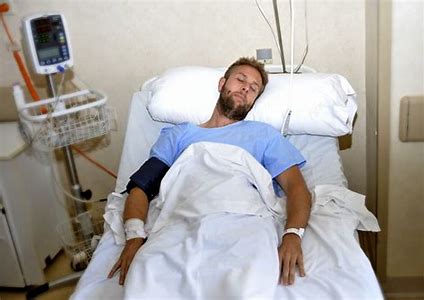 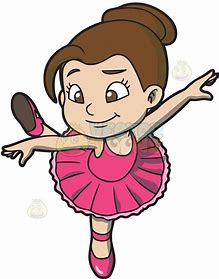 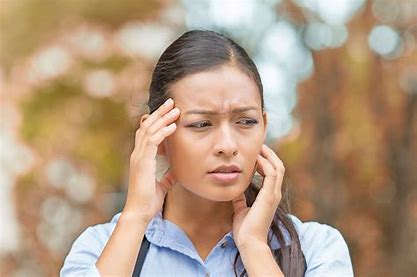 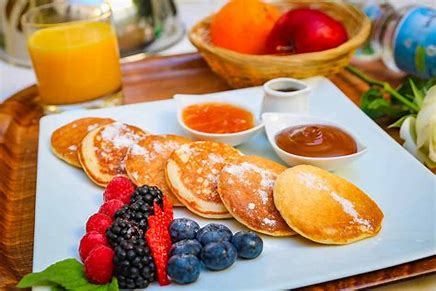 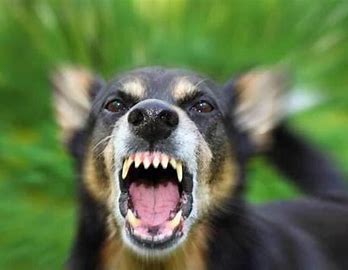 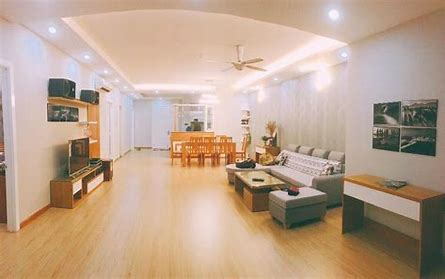 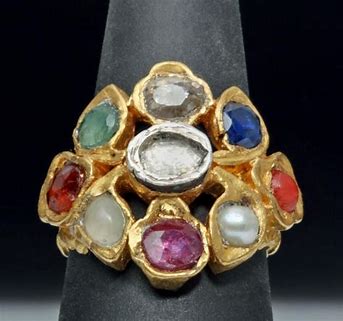 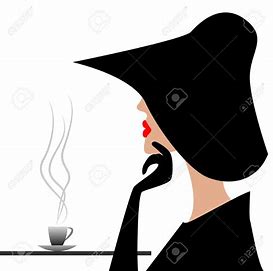 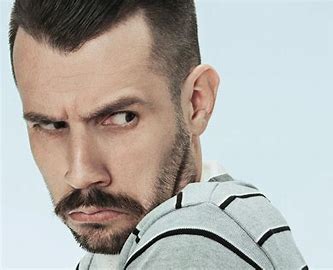 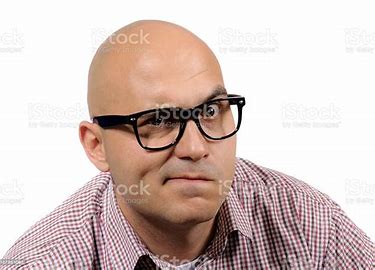 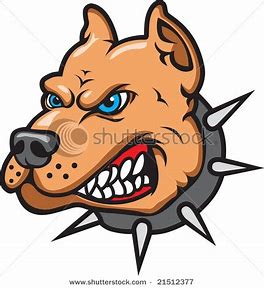 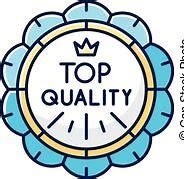 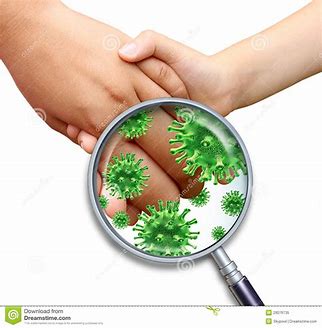 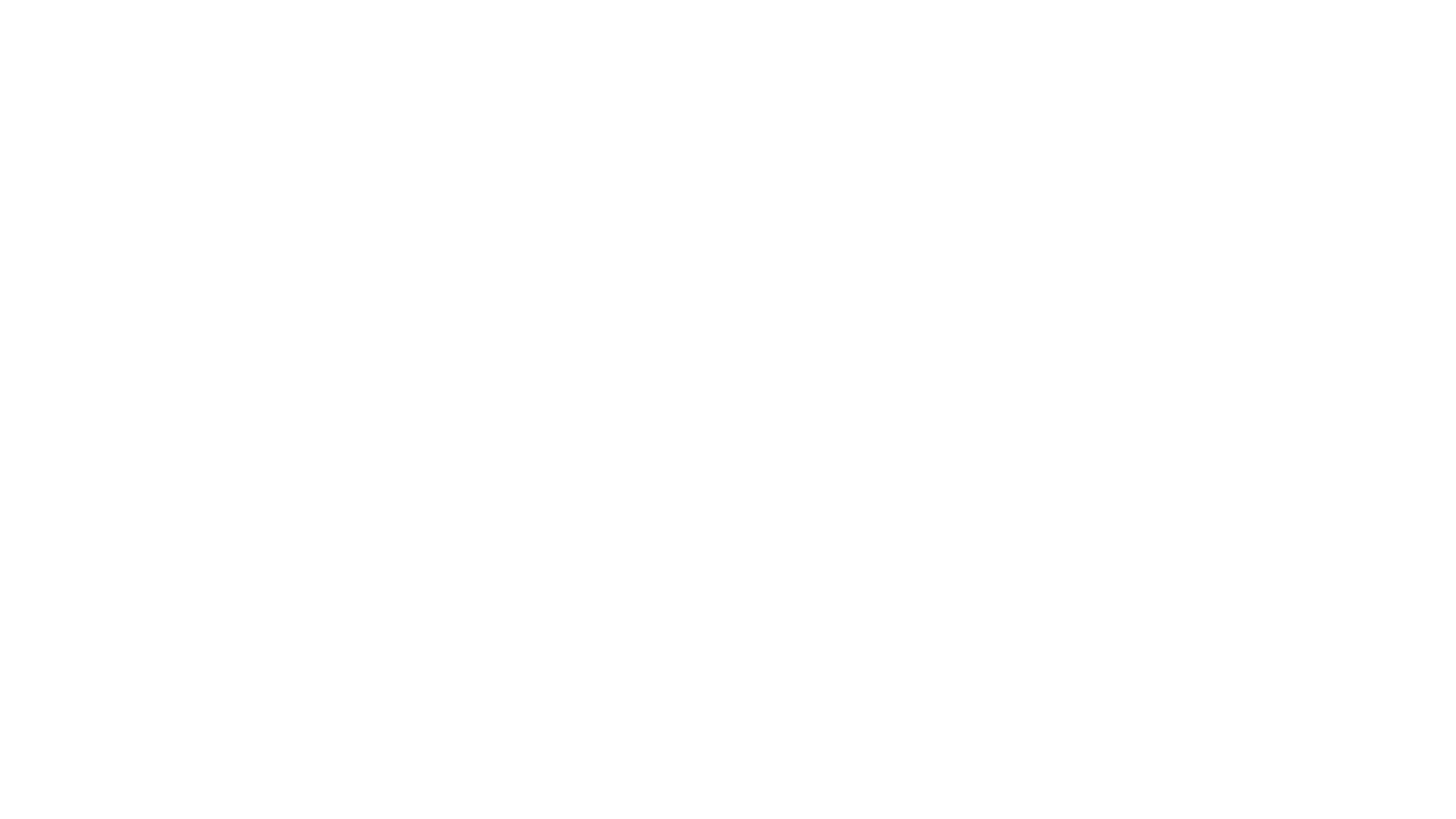 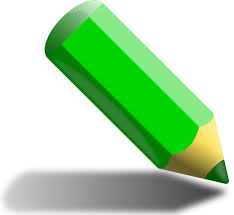 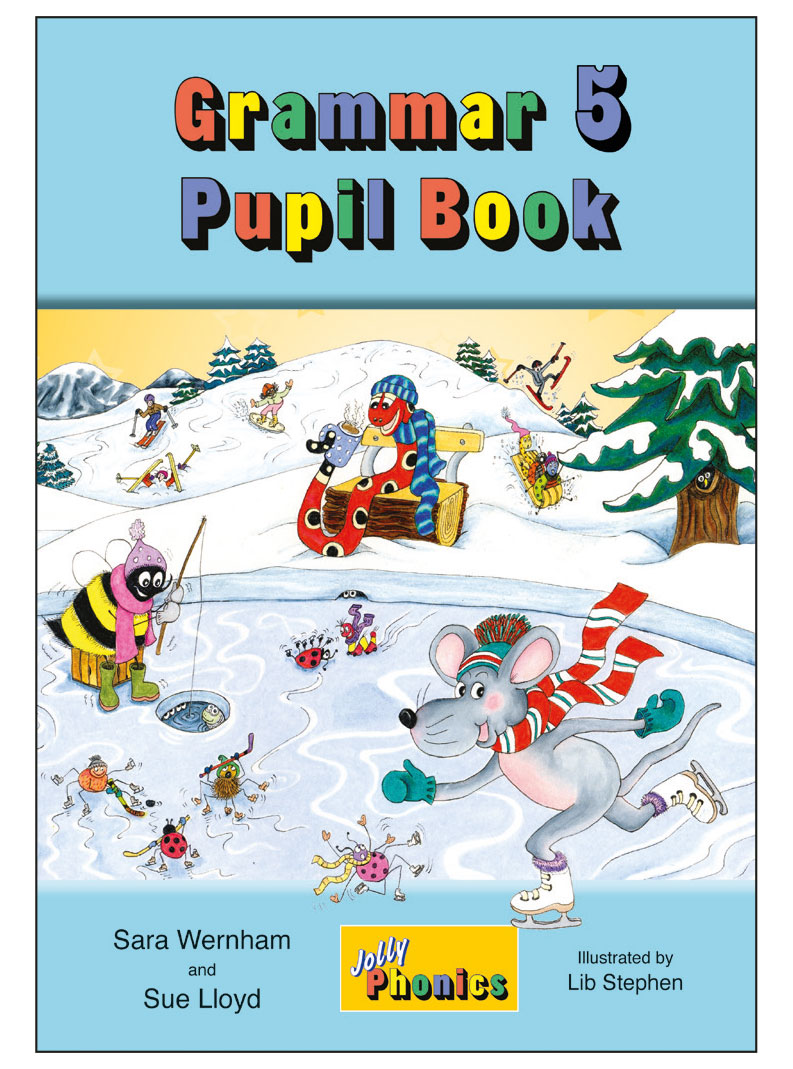 Activity Page
Which words complete the sentences?
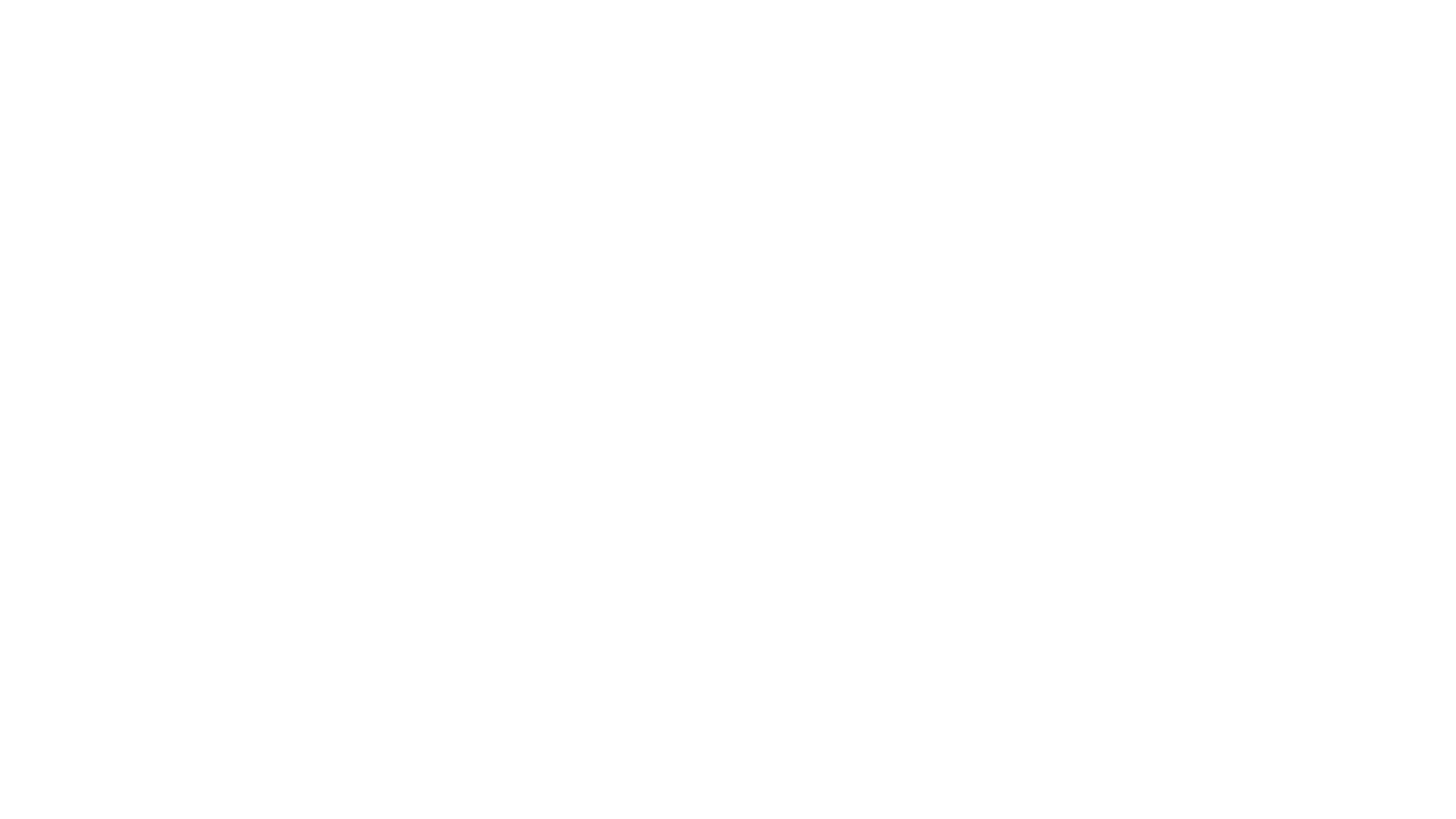 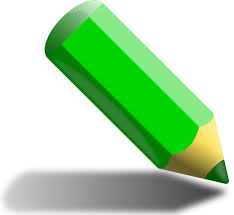 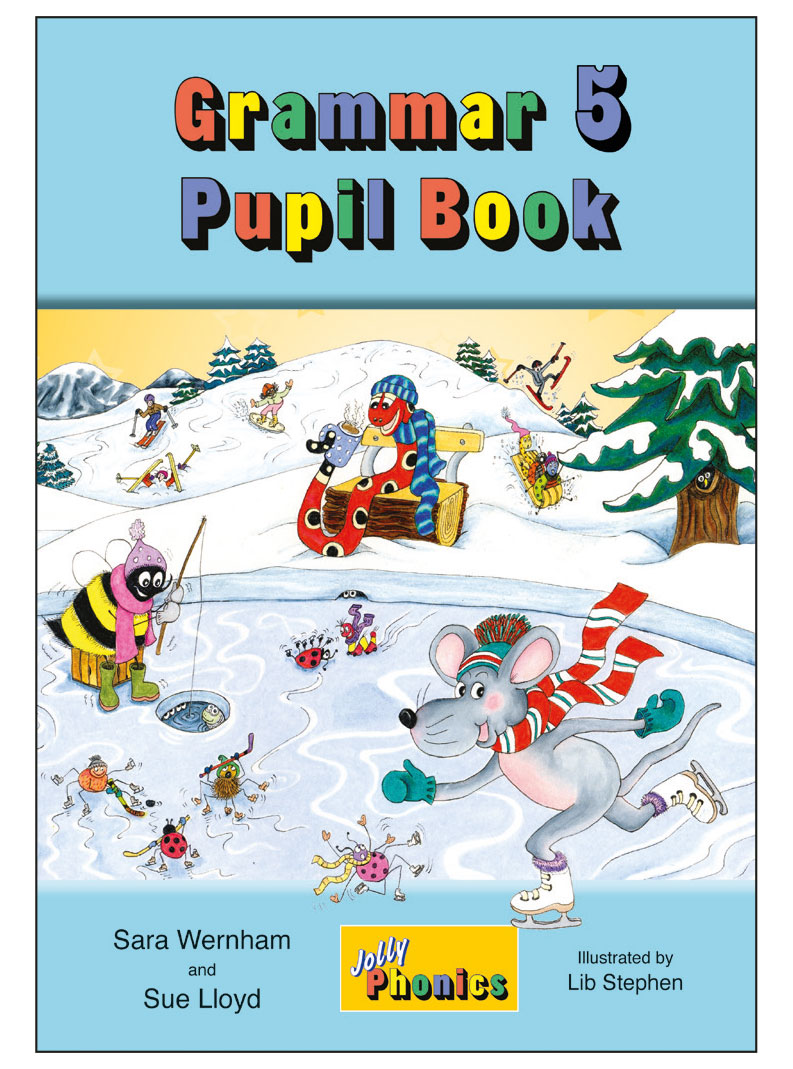 Activity Page
Which adjectives match these descriptions?
anxious
 mysterious
 disastrous
 curious
 hazardous
 jealous
 suspicious
nervous
 spacious
 furious
 poisonous
 vigorous
 dangerous
 various
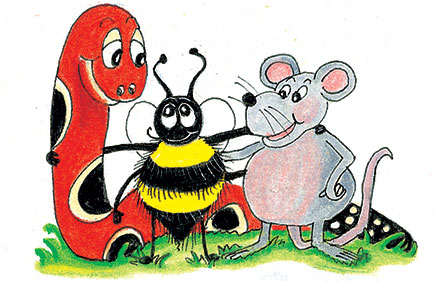 Parsing & Sentence Walls
The fabulous chandelier has disappeared 
(in suspicious circumstances).
Object
Subject


 chandelier
  
 
 The fabulous
Verb


 has disappeared
 (in transitive)

 in suspicious circumstances
Dictation
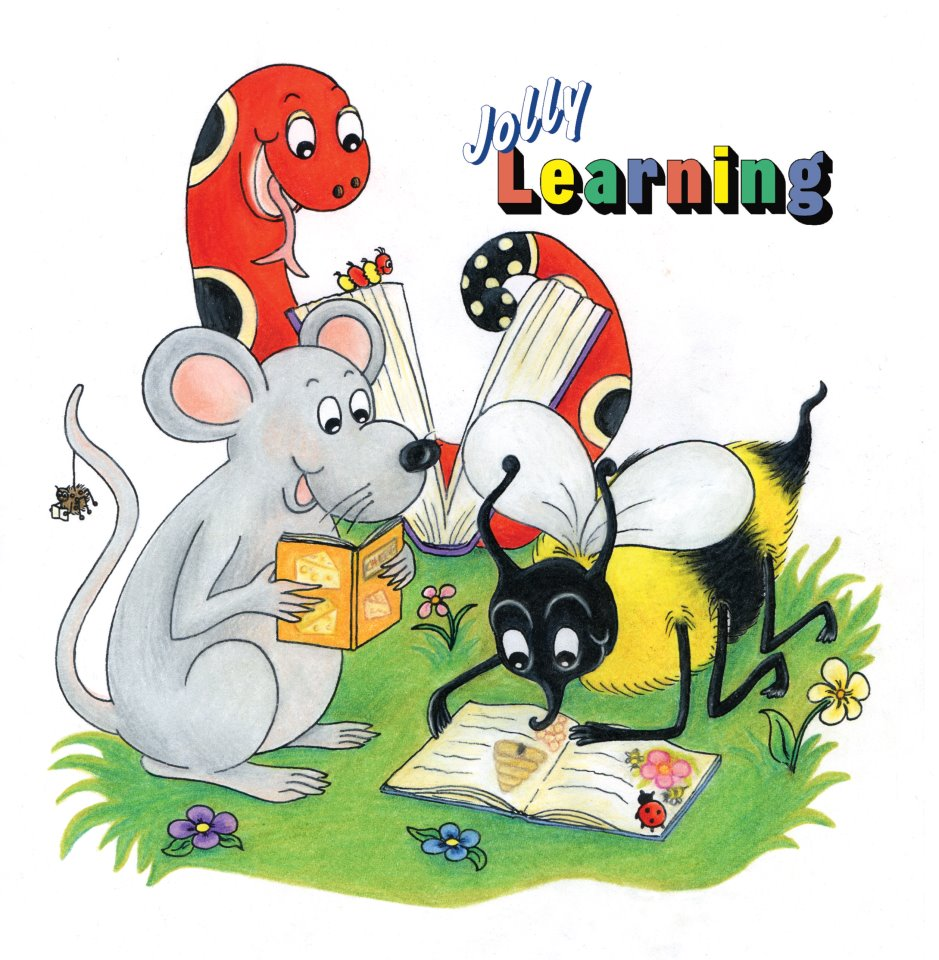 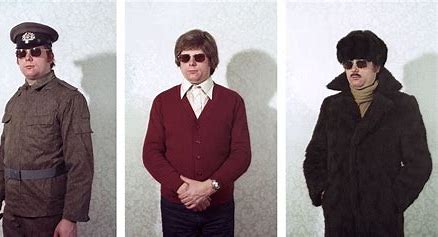 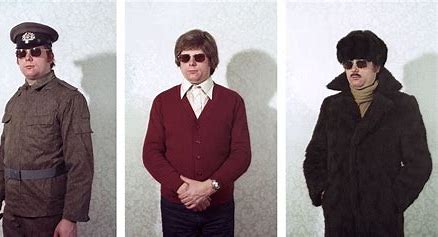 “There are various disguises I can use,” said the spy.
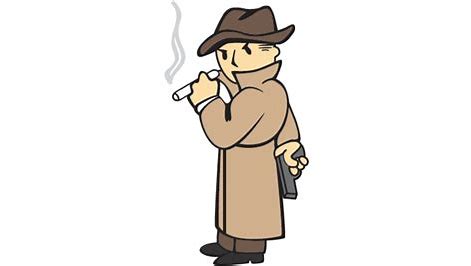 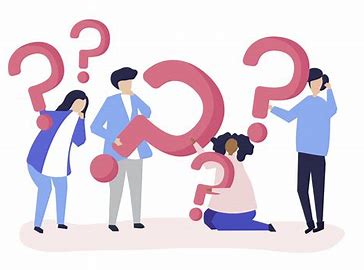 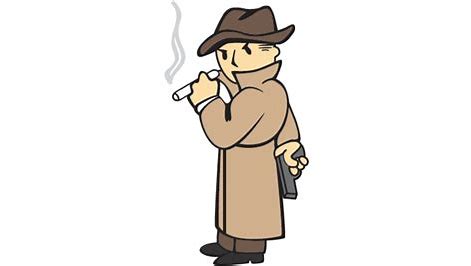 They were curious about the mysterious stranger.
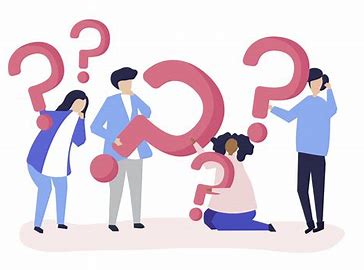 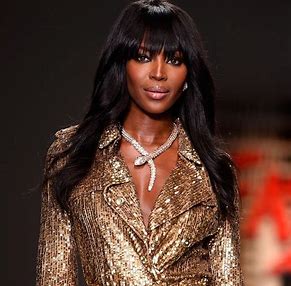 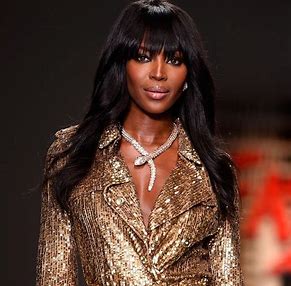 The supermodel wore a necklace of precious jewels.
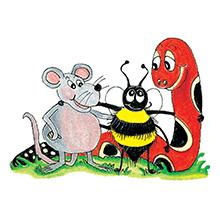 See you
 next time!